Μάρκετινγκ Υπηρεσιών
Ενότητα # 6: Σχεδιασμός Υπηρεσιών
Διδάσκουσα: Άννα Ζαρκάδα
Τμήμα: Οργάνωση & Διοίκηση Επιχειρήσεων
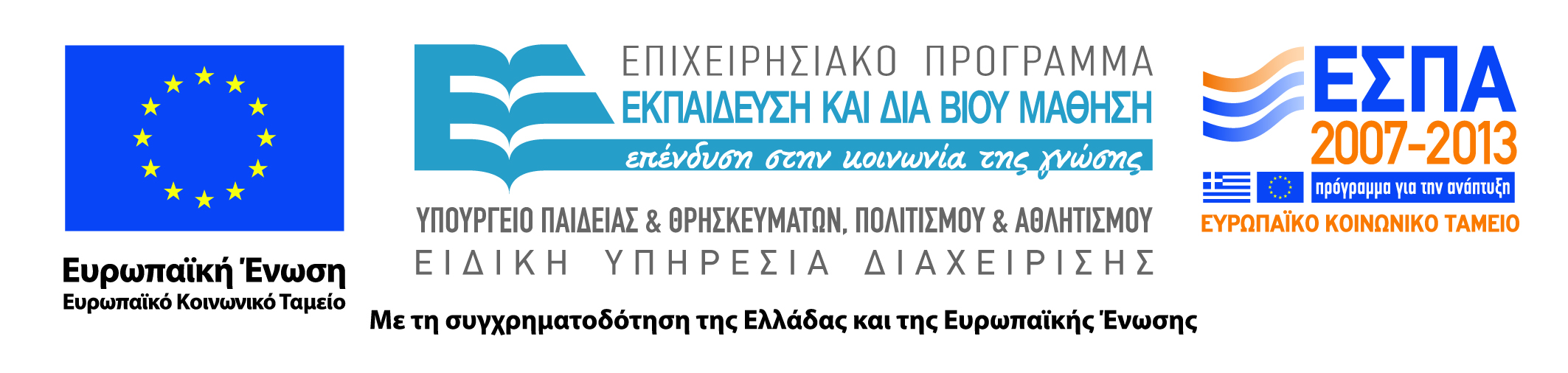 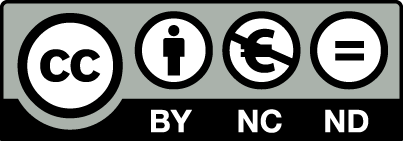 Χρηματοδότηση
Το παρόν εκπαιδευτικό υλικό έχει αναπτυχθεί στα πλαίσια του εκπαιδευτικού έργου του διδάσκοντα.
Το έργο «Ανοικτά Ακαδημαϊκά Μαθήματα στο Οικονομικό Πανεπιστήμιο Αθηνών» έχει χρηματοδοτήσει μόνο τη αναδιαμόρφωση του εκπαιδευτικού υλικού. 
Το έργο υλοποιείται στο πλαίσιο του Επιχειρησιακού Προγράμματος «Εκπαίδευση και Δια Βίου Μάθηση» και συγχρηματοδοτείται από την Ευρωπαϊκή Ένωση (Ευρωπαϊκό Κοινωνικό Ταμείο) και από εθνικούς πόρους.
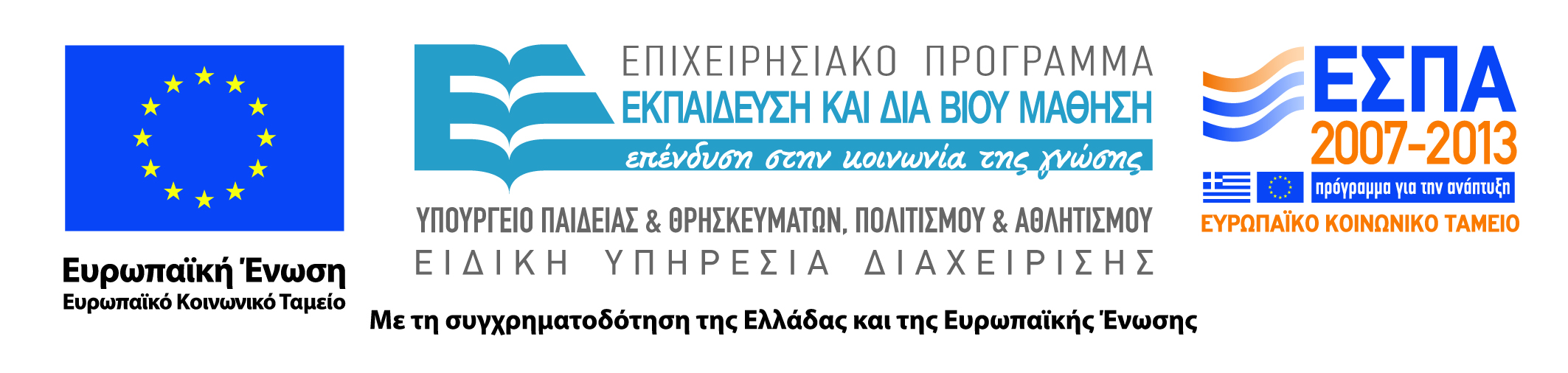 2
Άδειες Χρήσης
Το παρόν εκπαιδευτικό υλικό υπόκειται σε άδειες χρήσης Creative Commons. 
Για εκπαιδευτικό υλικό, όπως εικόνες, που υπόκειται σε άλλου τύπου άδειας χρήσης, η άδεια χρήσης αναφέρεται ρητώς.
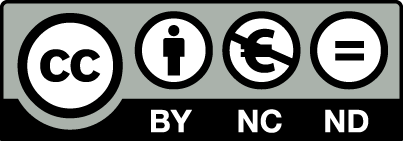 3
Σκοποί ενότητας
Παρουσίαση της λογικής του σχεδιασμού υπηρεσιών στις υπηρεσίες 
Κατανόηση των εννοιών επίπεδο βασικός πυρήνας και συμπληρωματικές υπηρεσίες 
Κατανόηση εις βάθος των υπηρεσιών διευκόλυνσης και ενίσχυσης και των επιμέρους χαρακτηριστικών τους
4
Περιεχόμενα ενότητας
Το άνθος των υπηρεσιών
Υπηρεσίες Διευκόλυνσης 
Υπηρεσίες Ενίσχυσης
5
Το άνθος των υπηρεσιών
Μάθημα: Μάρκετινγκ Υπηρεσιών, Ενότητα # 6: Σχεδιασμός Υπηρεσιών
Διδάσκουσα: Άννα Ζαρκάδα, Τμήμα: Οργάνωση & Διοίκηση Επιχειρήσεων
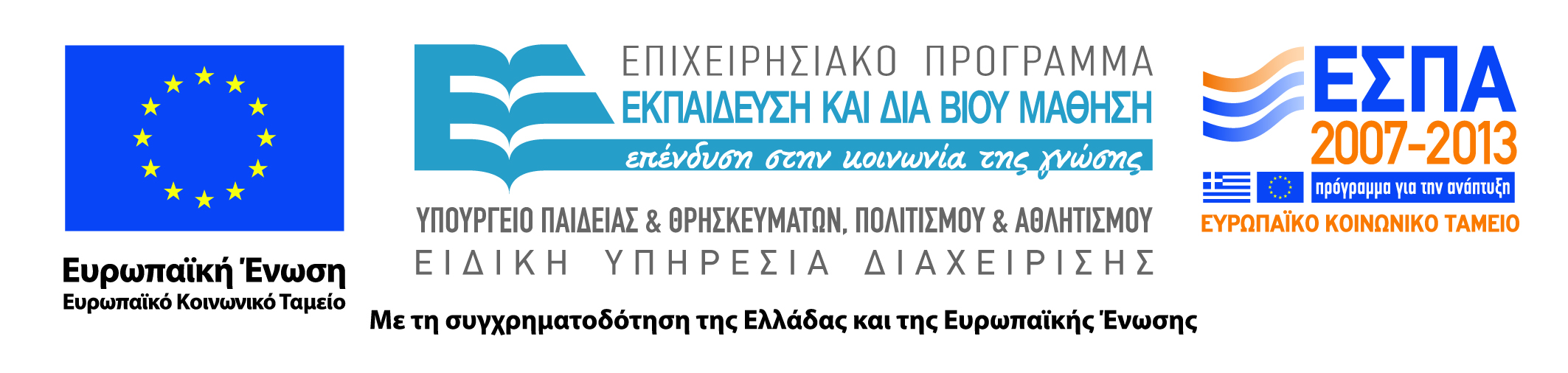 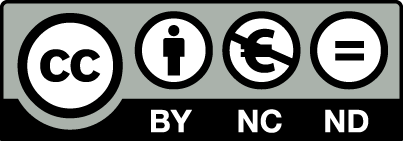 Ολοκληρωμένο Προϊόν (1 από 2)
Πυρήνας του προϊόντος
Συμπληρωματικές Υπηρεσίες
Υπηρεσίες διευκόλυνσης 
απαιτούνται για να παραδοθεί ο πυρήνας
Υπηρεσίες ενίσχυσης
προσθέτουν αξία στον πυρήνα
Ο συνδυασμός των δύο δημιουργεί το ολοκληρωμένο προϊόν
7
Ολοκληρωμένο Προϊόν (2 από 2)
Το τι θα περιλαμβάνει το πακέτο του ολοκληρωμένου προϊόντος εξαρτάται από:
Τη φύση της υπηρεσίας 
Τη στρατηγική τοποθέτηση και ανταγωνιστικό πλεονέκτημα
Τη σχέση κόστους / ποιότητας / τιμής
Ενιαία ή πολυεπίπεδη υπηρεσία 
    (π.χ. αεροπορικό ταξίδι οικονομική θέση/ 
     business/διακεκριμένη θέση)
8
Υπηρεσίες Διευκόλυνσης
Μάθημα: Μάρκετινγκ Υπηρεσιών, Ενότητα # 6: Σχεδιασμός Υπηρεσιών 
Διδάσκουσα: Άννα Ζαρκάδα, Τμήμα: Οργάνωση & Διοίκηση Επιχειρήσεων
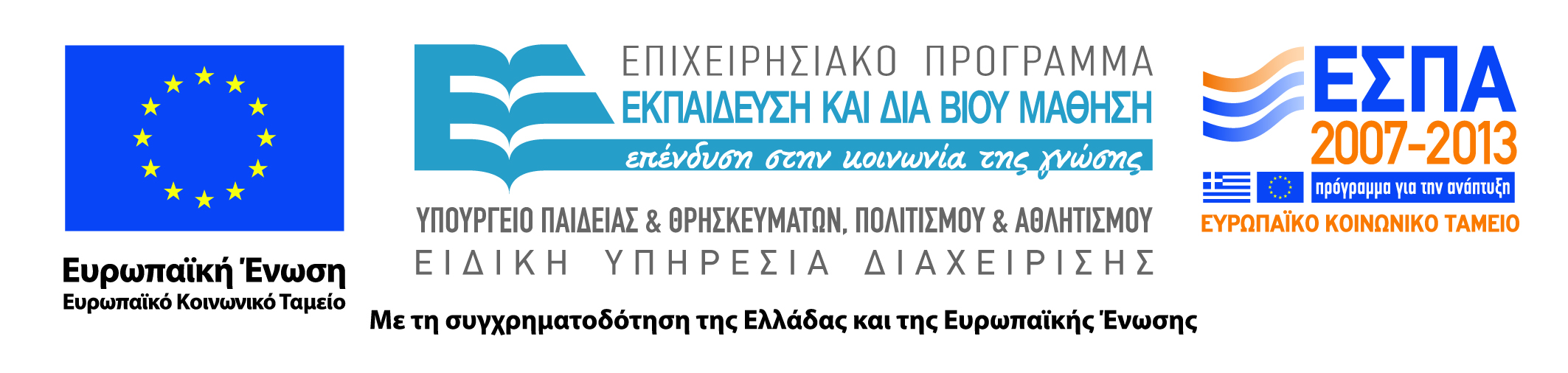 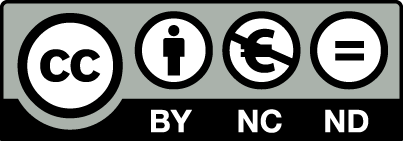 Υπηρεσίες Διευκόλυνσης (1 από 4)
Υπηρεσίες Πληροφόρησης
Παρέχονται γιατί
επιβάλλεται από το νόμο 
(συμβάσεις, οδηγίες & όροι χρήσης, αποδείξεις)
βοηθούν τον πελάτη να αποκομίσει μεγαλύτερα οφέλη
(χάρτες, δρομολόγια, παρακολούθηση πορείας παραγγελίας)
Δυνητικοί και νέοι πελάτες τις ζητούν πιο πολύ
Η πληροφόρηση πρέπει να είναι:
έγκαιρη
έγκυρη
10
Υπηρεσίες Διευκόλυνσης (2 από 4)
Υπηρεσίες Παραγγελιοληψίας
Μπορεί να έχουν τη μορφή:
αίτησης
παραγγελίας
κράτησης
Η διαδικασία πρέπει να είναι:
γρήγορη
ακριβής
με ευγένεια και ευαισθησία
να μειώνει την φυσική και διανοητική προσπάθεια του πελάτη
να διασφαλίζει ότι ο πελάτης πληροί κάποιες προϋποθέσεις
11
Υπηρεσίες Διευκόλυνσης (3 από 4)
Υπηρεσίες Τιμολόγησης
Μπορεί να έχουν τη μορφή:
προσφοράς (γραπτής ή προφορικής)
κίνησης λογαριασμού
τιμολογίων και εντολών πληρωμής
αυτοτιμολόγησης ή αυτόματης ένδειξης σε οθόνη
Η διαδικασία πρέπει να είναι:
ξεκάθαρη και σαφής
έγκαιρη
έγκυρη
να περιλαμβάνει πληροφορίες για τις διαδικασίες πληρωμής
12
Υπηρεσίες Διευκόλυνσης (4 από 4)
Υπηρεσίες Πληρωμής
Μπορεί να έχουν τη μορφή:
αυτοεξυπηρέτησης
πληρωμής σε υπάλληλο / ενδιάμεσο
αυτόματης αφαίρεσης από λογαριασμό
Συνοδεύονται από
έλεγχο που πρέπει να γίνεται με 
ευγένεια και ευαισθησία
σταθερότητα
ΕΥΧΑΡΙΣΤΩ
13
Υπηρεσίες Ενίσχυσης
Μάθημα: Μάρκετινγκ Υπηρεσιών, Ενότητα # 6: Σχεδιασμός Υπηρεσιών 
Διδάσκουσα: Άννα Ζαρκάδα, Τμήμα: Οργάνωση & Διοίκηση Επιχειρήσεων
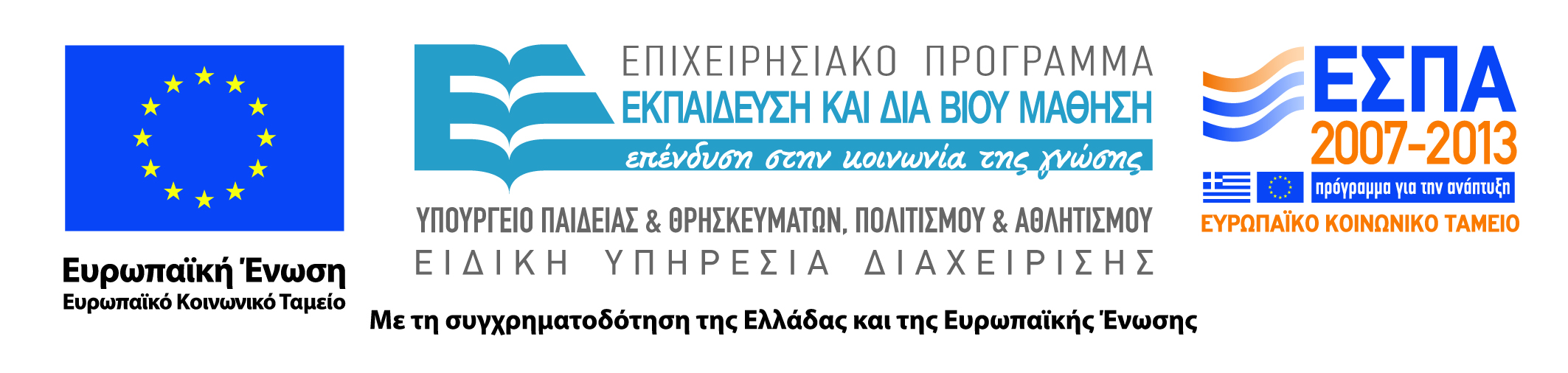 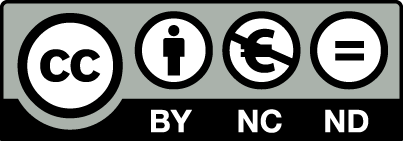 Υπηρεσίες Ενίσχυσης (1 από 5)
Υπηρεσίες Συμβουλευτικής
Περιλαμβάνουν:
διάλογο
διάγνωση αναγκών
δημιουργία εξατομικευμένης υπηρεσίας
Εκπαίδευση
Απαιτούν:
Κατανόηση
Γνώσεις
Ευελιξία 
  Πώληση λύσεων όχι μόνο υπηρεσιών (solution selling)
15
Υπηρεσίες Ενίσχυσης (2 από 5)
Υπηρεσίες Φιλοξενίας
Σχετίζονται με:
το καλωσόρισμα
την αναμονή
την ασφάλεια
πρόσθετες παροχές (π.χ. περιοδικό αεροπορικής εταιρίας)
μεταφορά από / προς τον τόπο παροχής της υπηρεσίας
Πρέπει να δείχνουν:
χαρά για τη γνωριμία
ευγένεια
σεβασμό
16
Υπηρεσίες Ενίσχυσης (3 από 5)
Υπηρεσίες Φύλαξης Περιουσιακών Στοιχείων
Περιλαμβάνουν:
θέσεις στάθμευσης
φύλαξη παιδιών / ζώων
ιματιοθήκη / ντουλάπια
μεταφορά αποσκευών
χρηματοκιβώτια
προσωπικό ασφαλείας
Εκτείνονται και στα ενοικιαζόμενα αγαθά ή προϊόντα που αγοράζουν οι πελάτες
Π.χ. πακετάρισμα, μεταφορά, συναρμολόγηση / εγκατάσταση, καθαρισμό, αναβαθμίσεις
17
Υπηρεσίες Ενίσχυσης (4 από 5)
Εξαιρέσεις
 Υπηρεσίες πέρα και πάνω από τις αναμενόμενες
 Προσφέρονται σε ειδικές περιπτώσεις
 Αποτελούν αντίδραση σε δράσεις του πελάτη
 Απαιτούν
πρόβλεψη
σύστημα διαχείρισης
ευελιξία, ταχύτητα, αποτελεσματικότητα
προσεκτική παρακολούθηση & στατιστική ανάλυση
σαφή οριοθέτηση για να διασφαλιστεί η ασφάλεια πελατών & προσωπικού, η μη υπερφόρτωση του προσωπικού και ο περιορισμός του αντίκτυπου στους άλλους πελάτες
18
Υπηρεσίες Ενίσχυσης (5 από 5)
Κατηγορίες Εξαιρέσεων
Ειδικές απαιτήσεις
Επίλυση προβλημάτων
Διαχείριση 
παραπόνων
προτάσεων για βελτίωση
φιλοφρονήσεων
Αποκατάσταση 
Αποζημίωση
19
Παράδειγμα φιλοξενίας: Χώροι αναμονής πλαστικών χειρούργων (1 από 2)
Οι ασθενείς αλλάζουν γιατρό όταν δεν τους αρέσουν οι χώροι αναμονής
Τι τους ενοχλεί
αφίσες με μελανώματα ή ουλές στους τοίχους
εξεταστήρια
μικρά
σκοτεινά
χωρίς παράθυρα
με παλιά ή χωρίς περιοδικά
να χρειάζεται να ρωτήσουν που είναι οι τουαλέτες 
να μην βρίσκουν 
αρκετά καλάθια απορριμμάτων
ψύκτες νερού
20
Παράδειγμα φιλοξενίας: Χώροι αναμονής πλαστικών χειρούργων (2 από 2)
Τι τους αρέσει
χαρτομάντιλα
τηλέφωνα για το κοινό
φυτά και βάζα με λουλούδια στην υποδοχή
καραμέλες
ολόσωμες ρόμπες για την εξέταση
καρέκλα για να κάθονται την ώρα της συζήτησης αντί του κρεβατιού ή σκαμπό εξέτασης
διαχωρισμό των προεγχειρητικών από τους μετεγχειρητικούς ασθενείς
Τι θα ήθελαν
ατμόσφαιρα σπα και όχι νοσοκομείου
21
Τέλος Ενότητας # 6
Μάθημα: Μάρκετινγκ Υπηρεσιών, Ενότητα # 6: Σχεδιασμός Υπηρεσιών Διδάσκουσα: Άννα Ζαρκάδα, Τμήμα: Οργάνωση & Διοίκηση Επιχειρήσεων
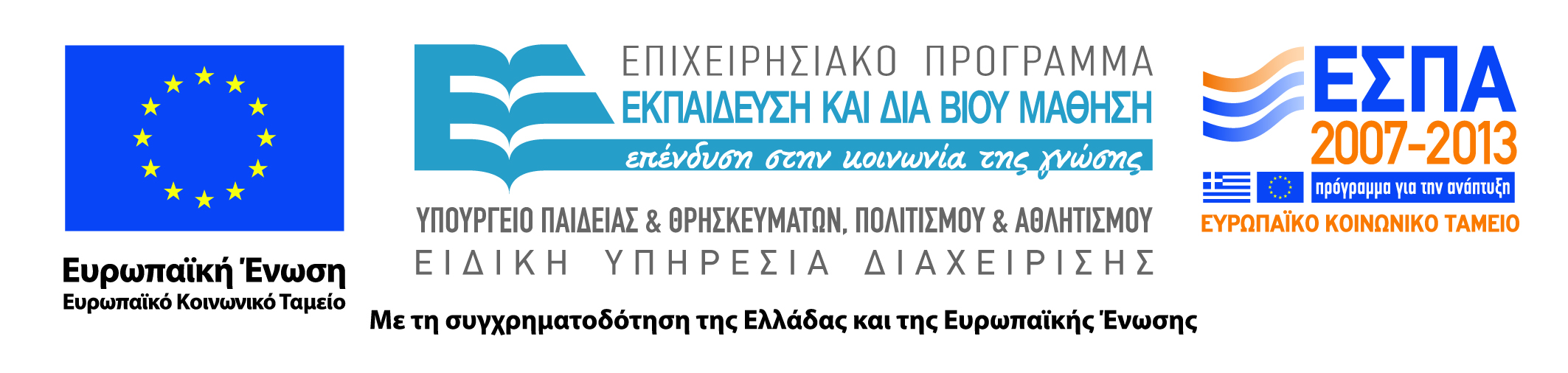 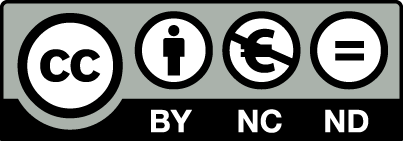